Analog & Digital Sound
A supplemental lesson for AP CSP
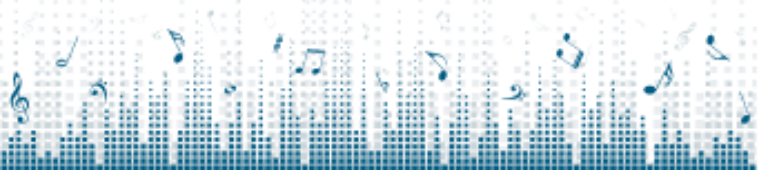 Analog to Digital Conversion
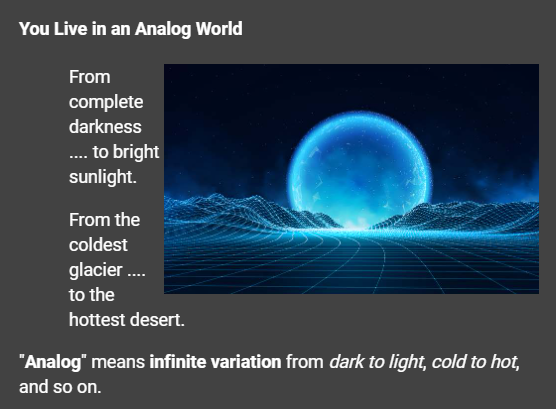 Analog to Digital Conversion
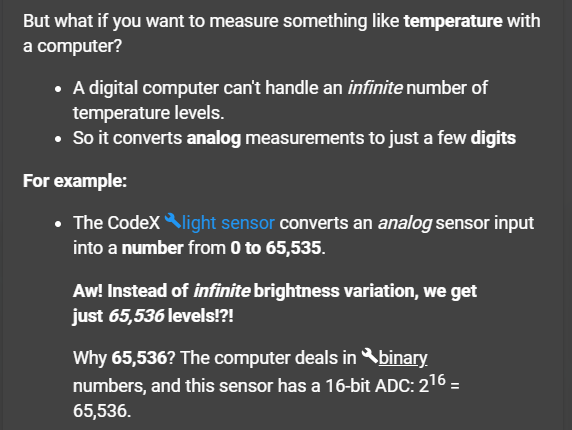 Analog to Digital Conversion
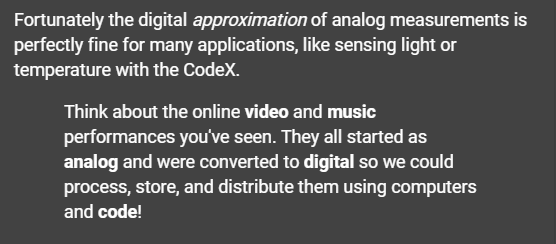 What is Analog?
Smooth and continuous signals that represent a quantity, like sound wave.
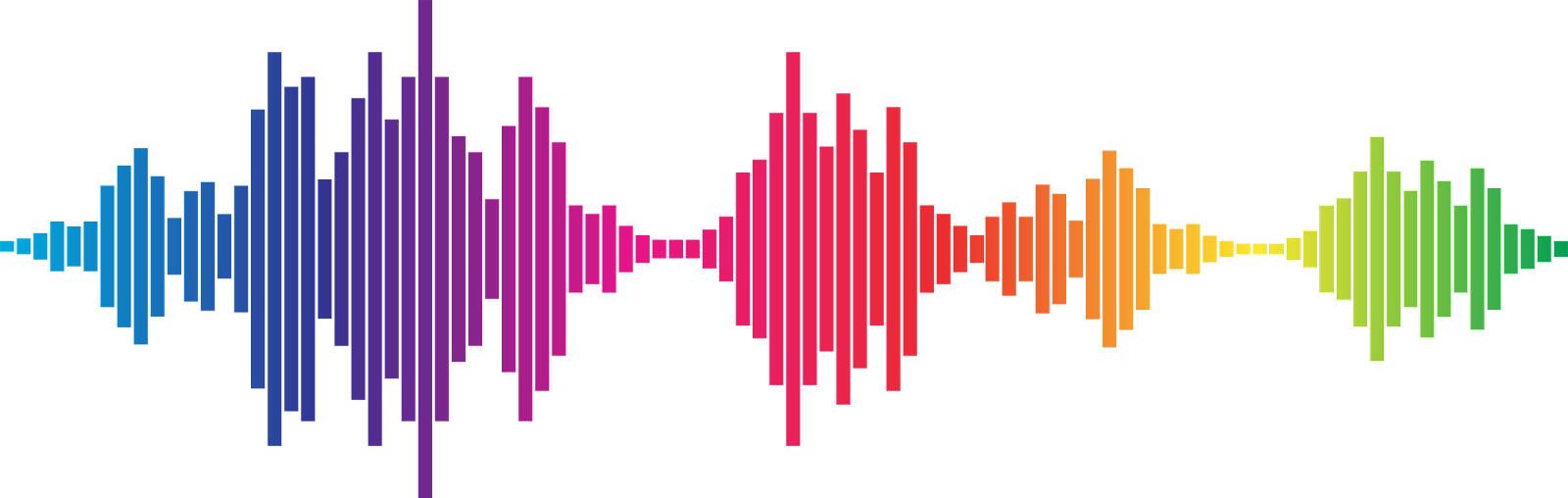 Analog Devices
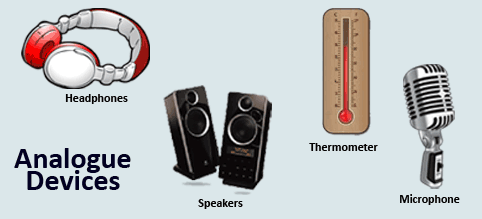 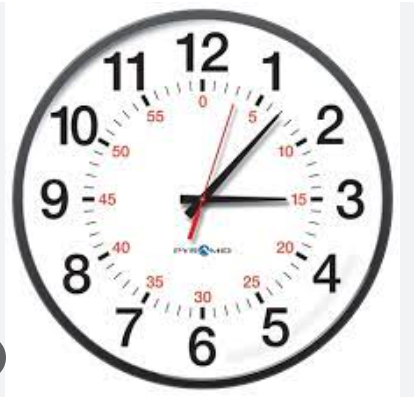 What is Digital?
A numeric representation of an analog signal, represented in increments.
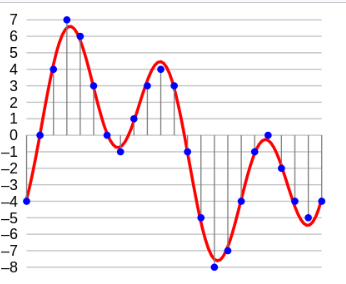 Digital Devices
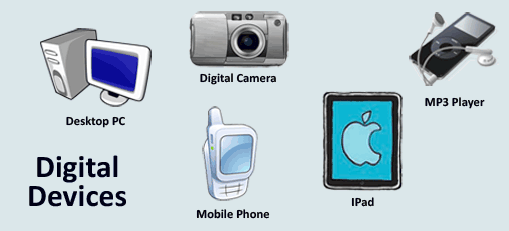 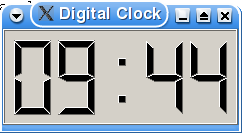 Converting Analog to Digital
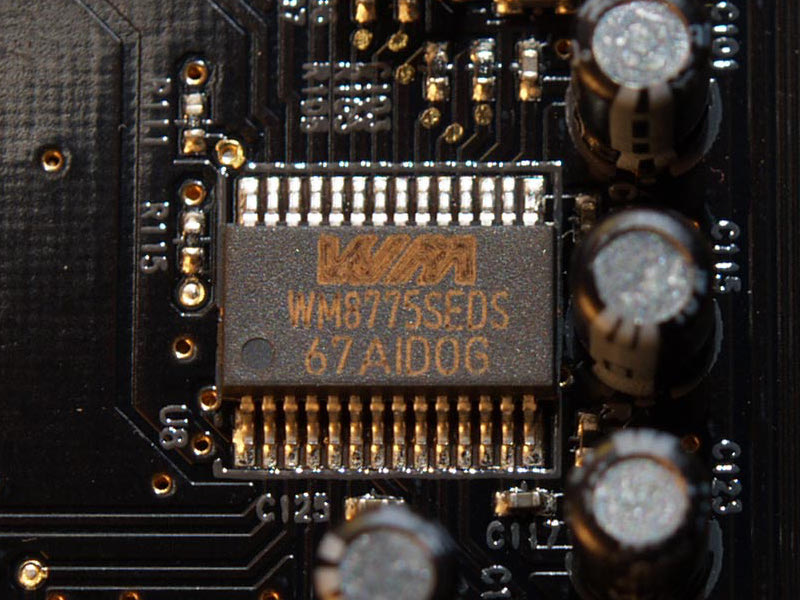 Analog signals can be converted to digital signals using an ADC.
Analog-to-Digital Converter (ADC)
a system that converts an analog signal, such as a sound picked up by a microphone or light entering a digital camera, into a digital signal.
The computer represents the digital signal using binary.
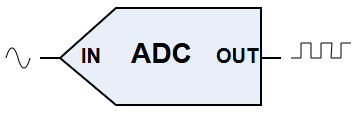 ADC Photo credit:
 Andrzej Barabasz 🇵🇱 - Own work, CC BY-SA 3.0, https://commons.wikimedia.org/w/index.php?curid=2015779
The Lifecycle of Sound
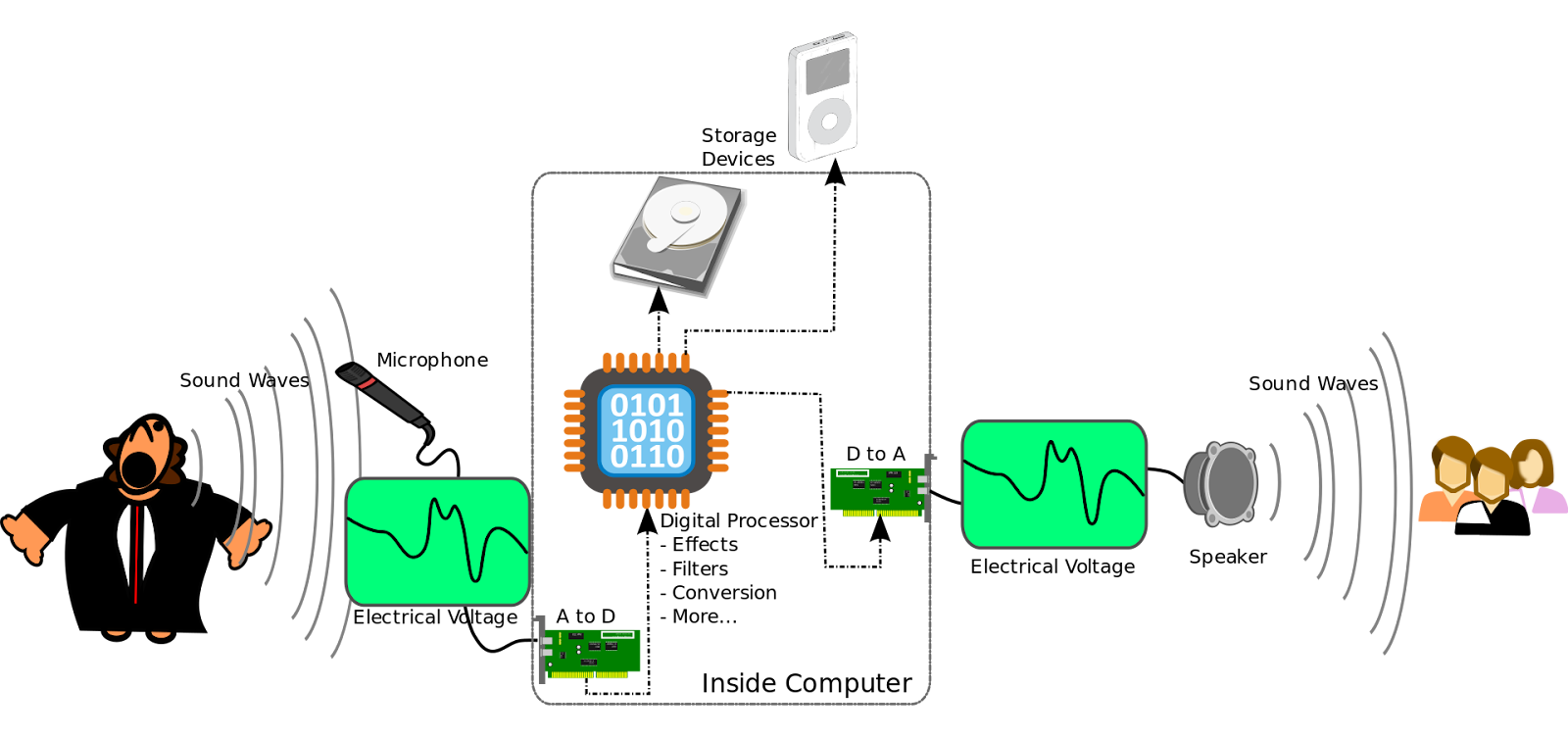 From its source, through an ADC, digital processing, a DAC, and finally as sound again.
Attribution: File:A-D-A Flow.svg, From Wikimedia Commons, the free media repository